Grace Bible Church Glorifying God by Making Disciples of Jesus Christ
A reminder to consider others Please:
Silence your cell phone & all electronic devices
Use the nursery or cry room if your child is fussy
Get up during the preaching only if absolutely necessary (please sit in back if you must leave early)
Refrain from eating & drinking during worship service (except medical needs)
The Creation of ManGenesis 1
Biblical understanding of marriage is critical in a society in which the family is under constant attack
While there will be a focus on marriage, the principles and skills apply to all human relationships
The Days of CreationGenesis 1
The primary problem in all of life is forgetting your origin & therefore your purpose in life (Ps 100:3)
1 Cor. 11:8-12 - woman originates from Adam & man’s birth is through the woman. All originates in God
The Days of CreationGenesis 1
Evolutionary philosophy rejects God (atheism) or questions Him (agnosticism) or He is uninvolved (deism)
Genesis 1 Overview
Day	Vs.	Action
   1	1-5	Heavens & Earth; Light; 			Divided light & Darkness
   2	6-8	Expanse between waters
   3	9-13	Seas; Dry land; Vegetation, 		seed plants, fruit trees
   4	14-19	Sun, Moon & stars, ordered 		movement
Genesis 1 Overview
Day	Vs.	Action
   5	20-23	Water creatures; Birds
   6	24-31	Land creatures: cattle, 			beasts, creeping things;  			Man made in God’s image & 		given rule over living things 		& Earth;  Plants given as 			food for man & animals
   7	2:1-3	God rested
Order of Creation vs. Evolution
is contradictory
Day One – Verses 1-5
In the beginning: 
Denies the eternity of time
In the beginning God: 
Denies atheism and polytheism
In the beginning God created:
Denies fatalism / chance 
Denies progressive / infinite becoming
Day One – Verses 1-5
In the beginning God created the heavens and the earth: 
Denies pantheism
Denies eternal materialism (basis of evolution)
The earth was formless and void, and darkness was over the surface of the deep; and the Spirit of God was moving over the surface of the watersGenesis 1:2
No time gap suggested in verse 2,
 conjunction (waw) connects it to vs. 1
No Biblical or theological reason for an extended period of time for Satan’s fall
“ruined & desolate” is a mistranslation 
Reconstruction / Re-creation fails:
Contrary to the text
Have death prior to sin (cf. Rom. 5:12)
No evidence of previous world if recreated or reconstructed
God created light.He saw the light was good.He separated light from darkness.Genesis 1:3-4
He called the light day, He called the darkness nightEvening & Morning, one dayGenesis 1:5
Yom = Day. Context determines whether figurative or literal and length of time.
Yom – used figuratively – 65 times          .	   -  used literally – 1200 + 700 times
Genesis 1:5
Yom / day = period of light
Yom / day = sequence of evening & morning.  (Cf.  Vs 5, 8, 13, 19, 23 & 31)
Day 1Genesis 1:1-5
Nothing in Genesis 1 or any Biblical reference to it suggests any figurative meaning for day. All claims of a figurative meaning are without Biblical support
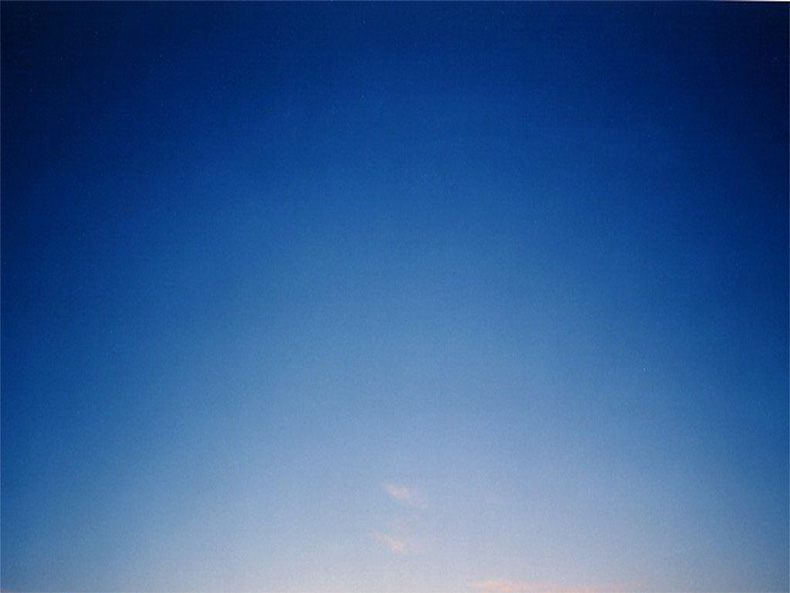 Day 2God makes an expanse in the midst of the waters.He separates the waters above and below the expanseHe calls the expanse heaven.Genesis 1:6-8
Day 2Genesis 1:6-8
The expanse (firmament) is stretched out (Isa. 40:22) - which gives possible explanation of starlight & time
Water molecules in space could be physical evidence of water being above as well as below the expanse
Day Three   - Genesis 1:9-13
Then God said, “Let the waters below the heavens be gathered into one place, and let the dry land appear”
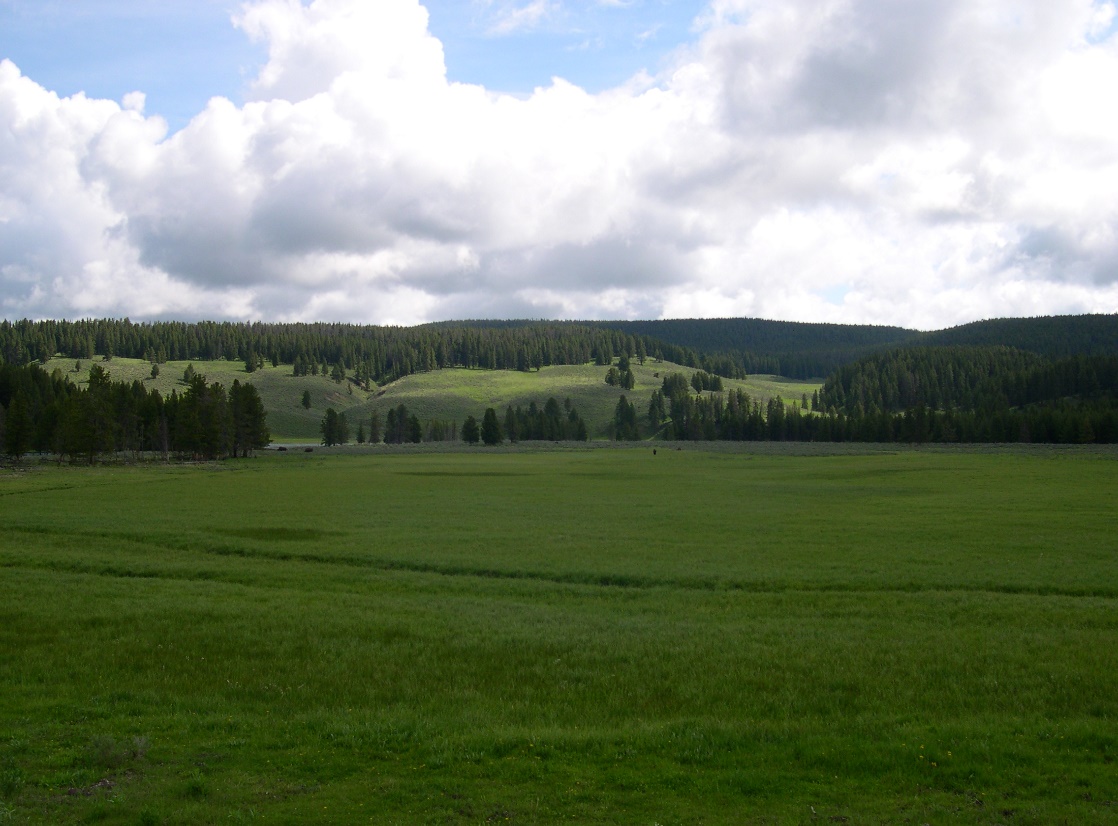 Day Three   -   Genesis 1:9-13
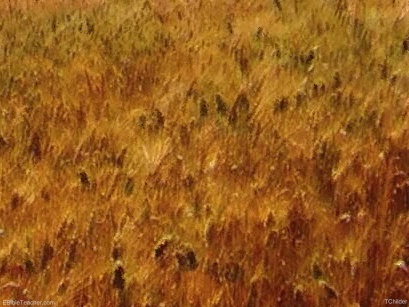 Then God said, “Let the earth sprout vegetation, plants yielding seeds, and fruit trees bearing fruit after their kind . .
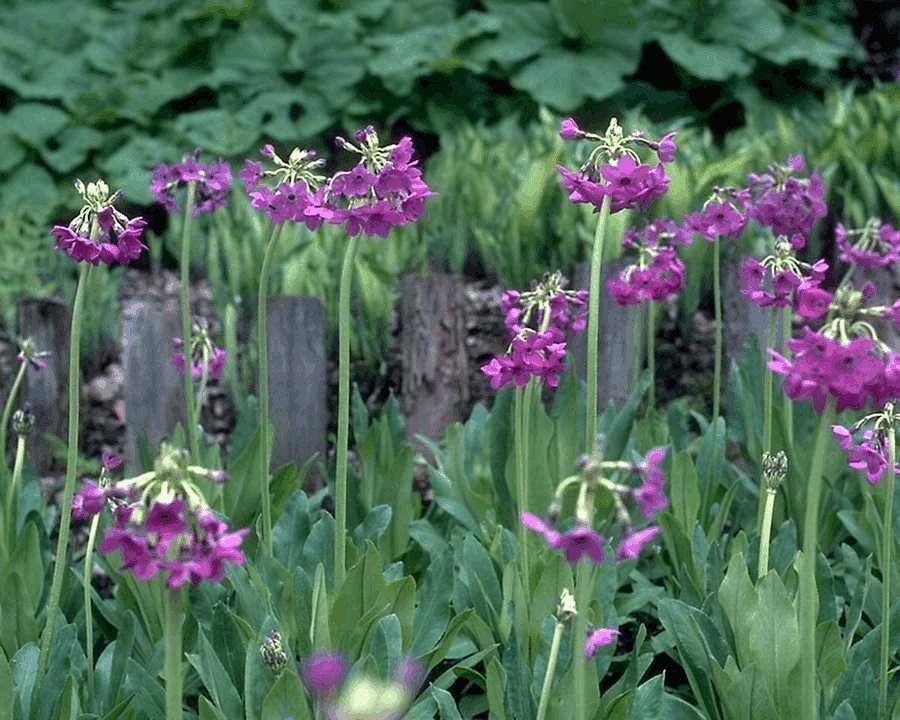 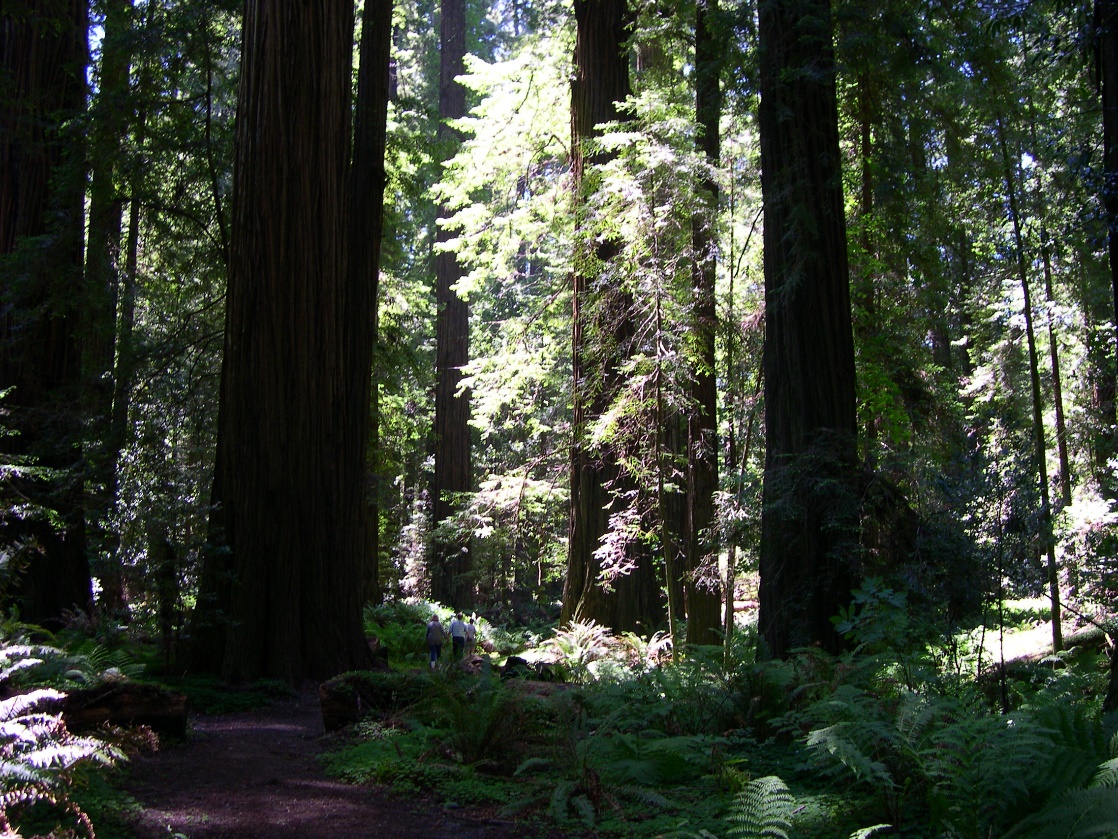 Day Three   - Genesis 1:9-13
Summary: God gathers the seas, dry land appears & plants are created
Day 3Genesis 1:9-13
The length of the cycle for a day - darkness then light - cannot be long because plants need light to live
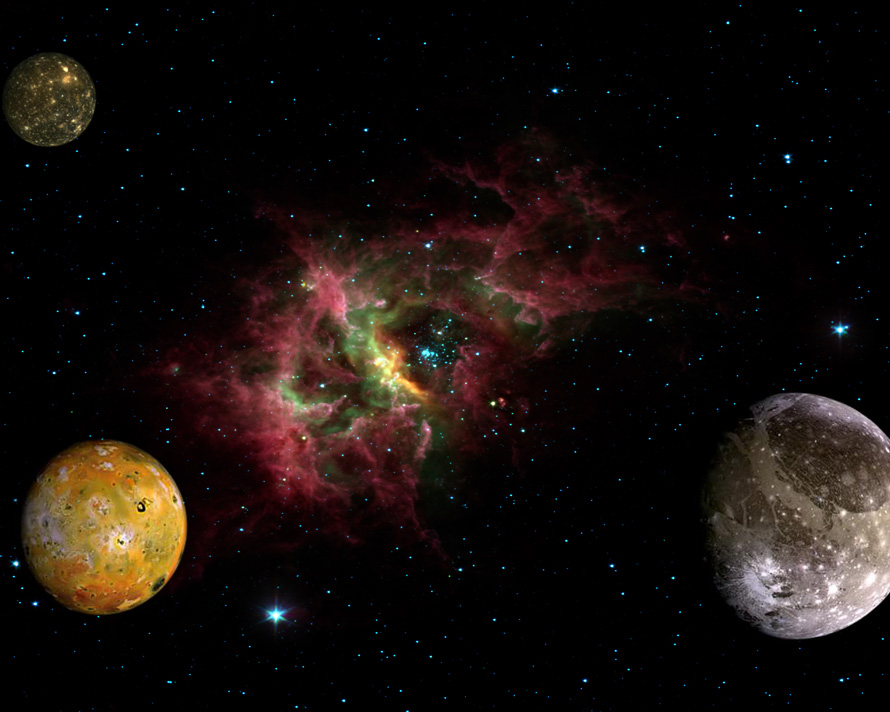 Day 4God makes the sunfor the day andthe moon for the night.He also makes the starsin the sky.Genesis 1:14-19
Day 4Genesis 1:14-19
The period of a day is governed by the rotational speed of earth relative to its light source - now the Sun
Whether rotational speed of earth was slightly faster or slower, each day of creation was about 24 hours
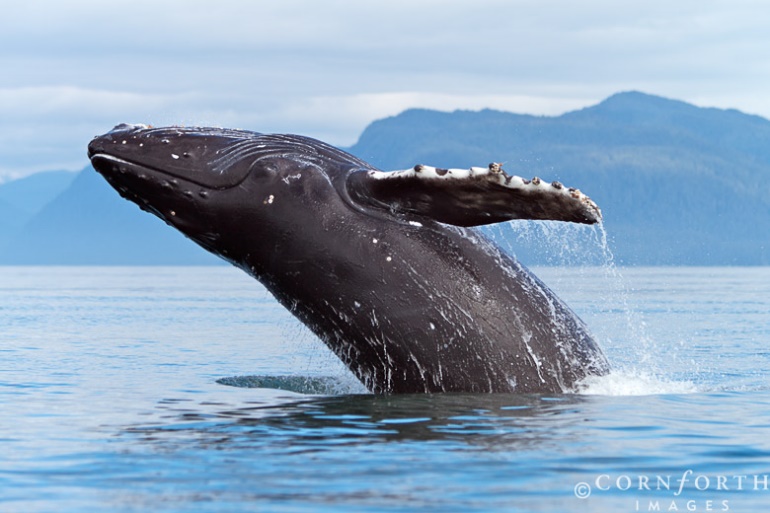 Day 5 – Genesis 1:20-23
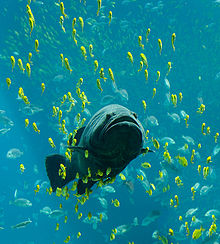 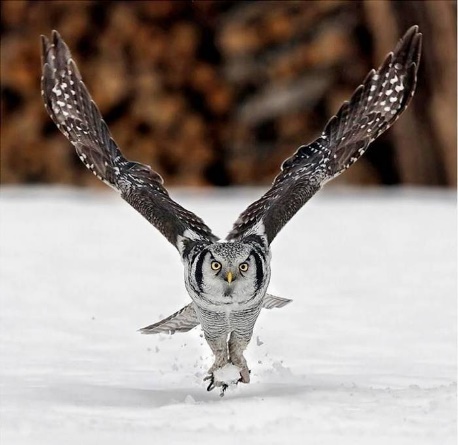 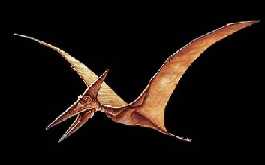 God creates all the living creatures of
the sea
God creates all
the flying creatures
 of the air
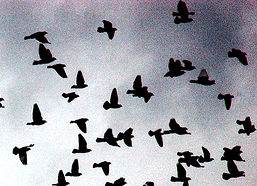 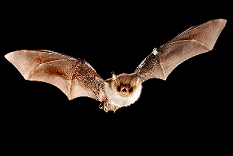 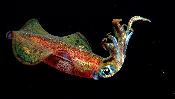 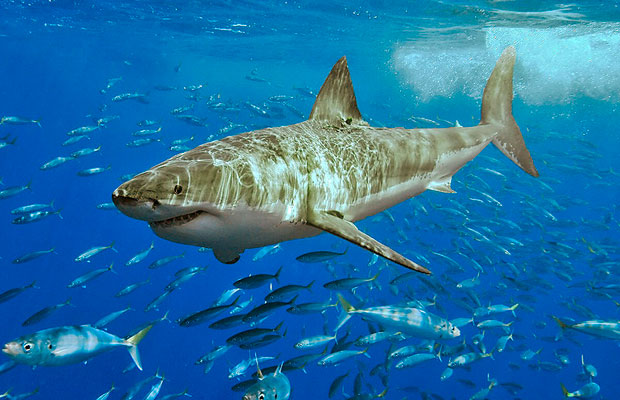 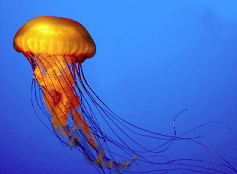 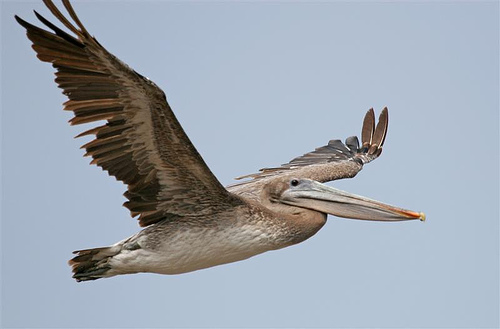 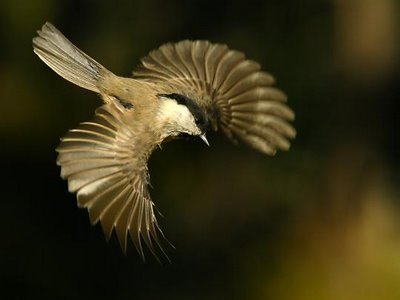 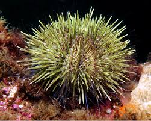 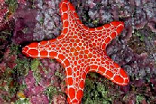 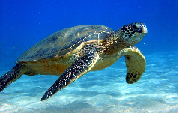 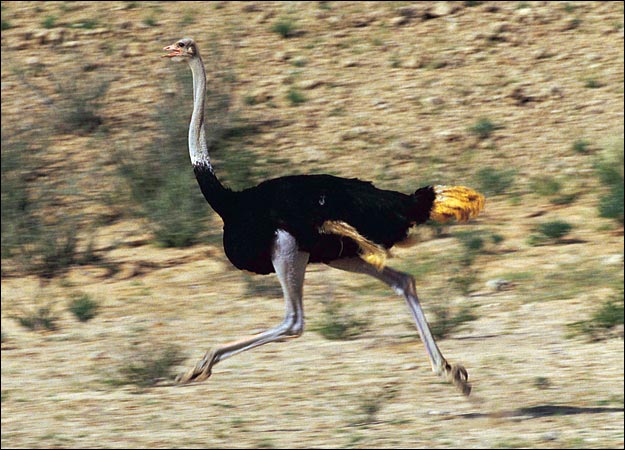 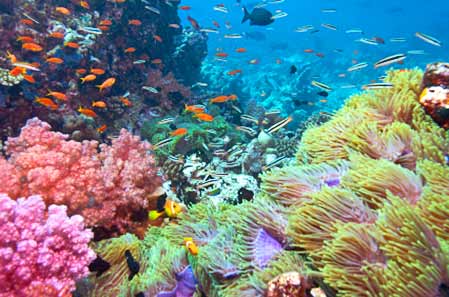 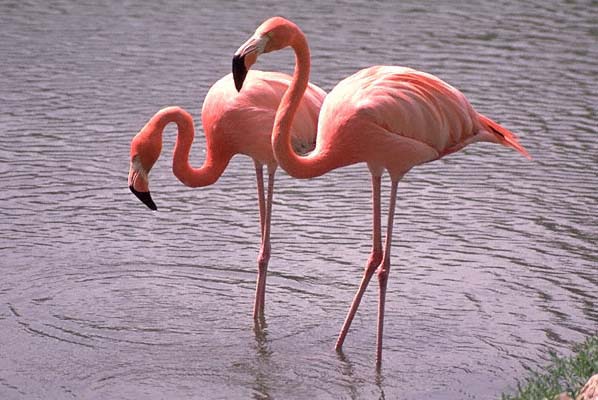 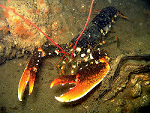 Day 5Genesis 1:20-23
“Kind” defined as those animals that can reproduce viable offspring - which limits speciation 
Evolution requires a gain of beneficial genetic information by random mutation contrary to law of entropy
Day 6 – Genesis 1:24-31
God creates all the land animals & man
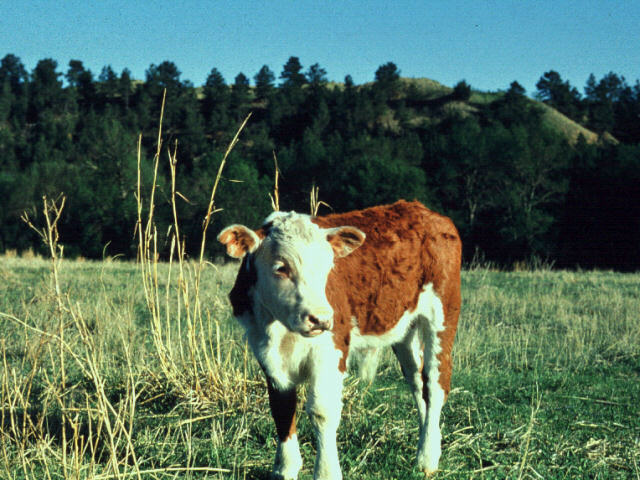 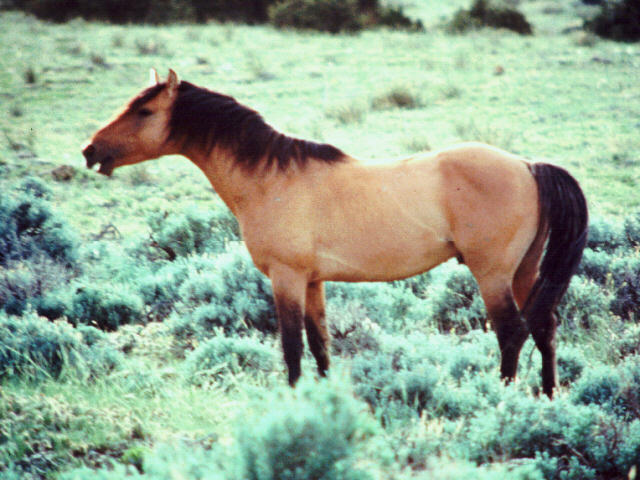 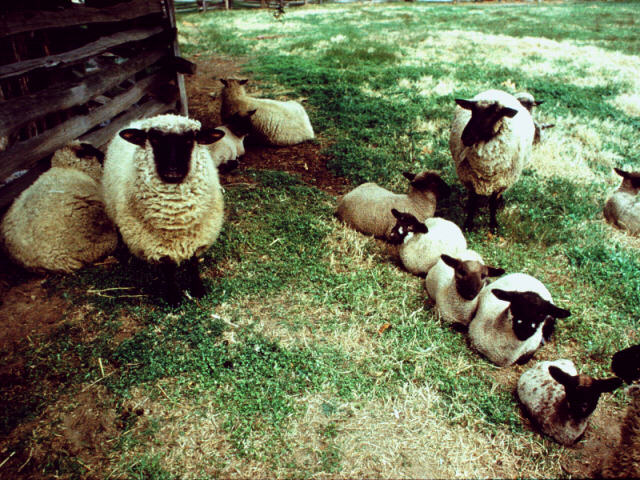 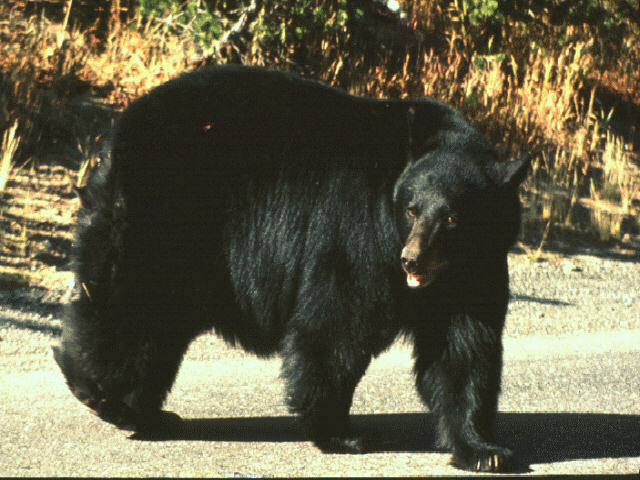 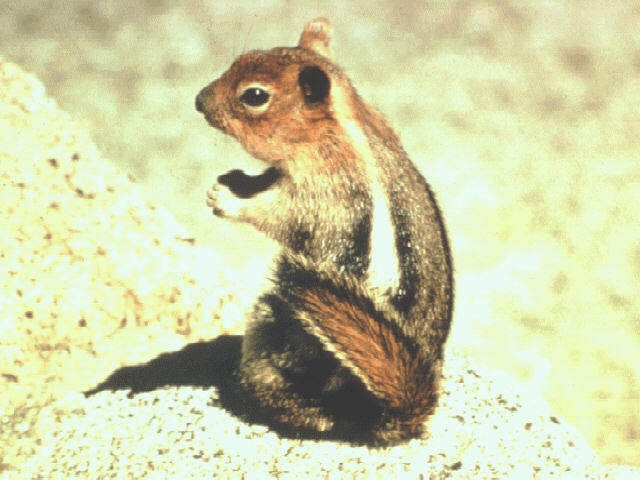 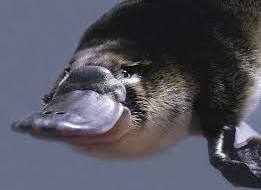 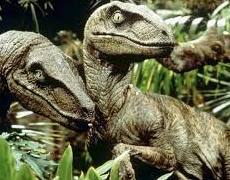 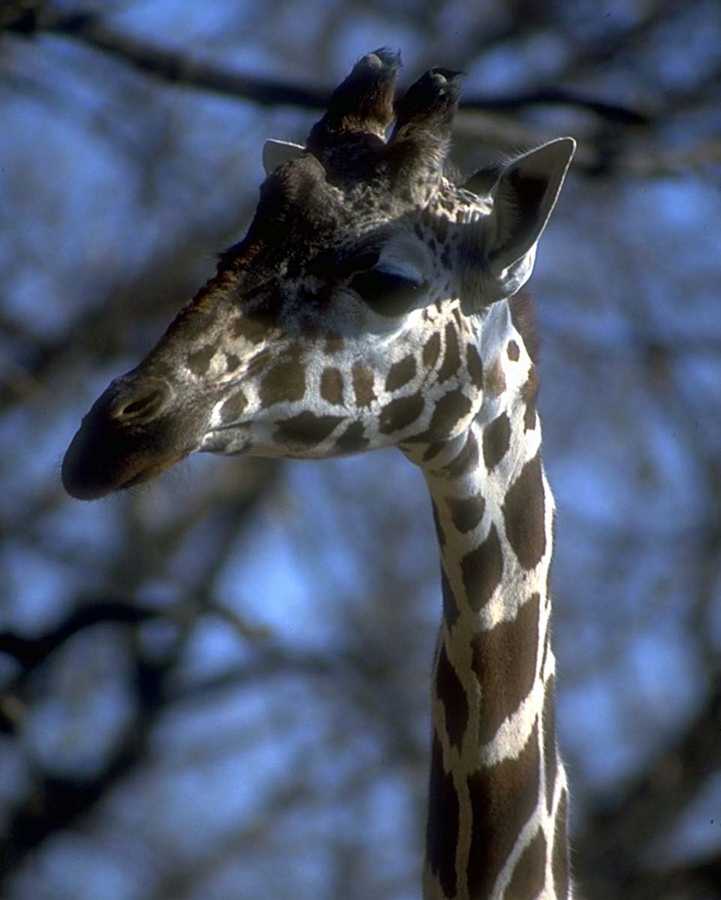 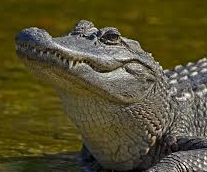 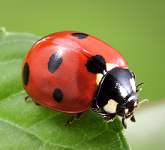 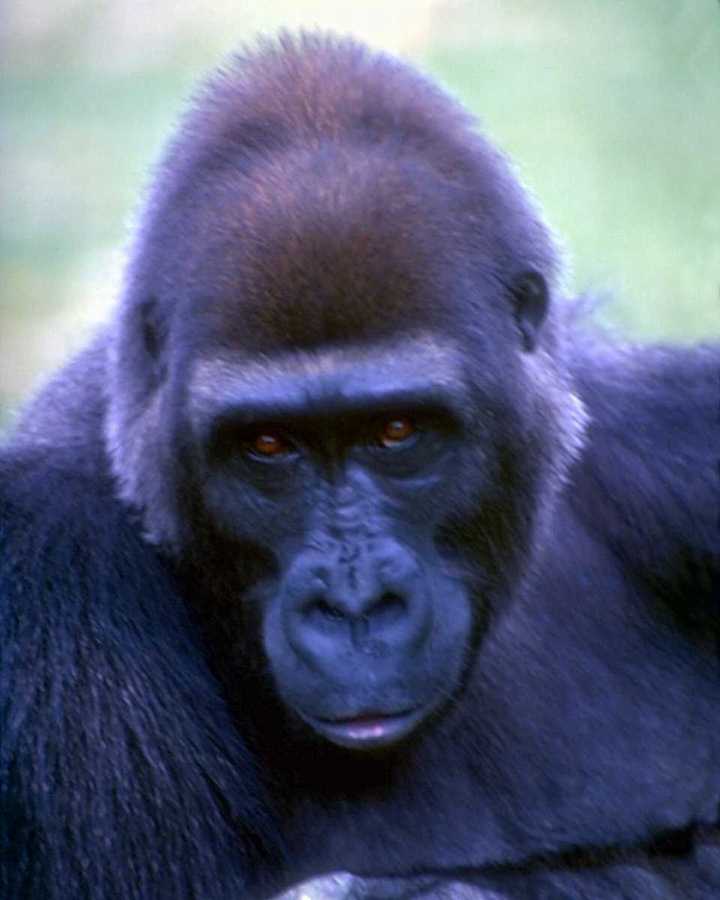 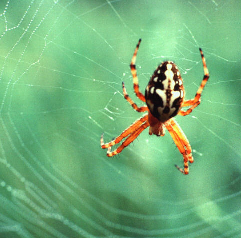 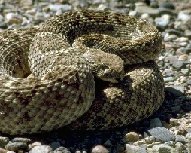 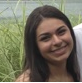 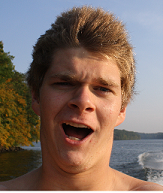 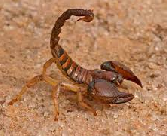 Day 7God rests from all His work.He blesses the seventh day and makes it holy.Genesis 2:1–3
The week of creation set the pattern for mankind to follow - a 7 day work week that includes a day of rest
The Creation & Purpose of ManGenesis 1:26-31
1.The origin of man is God - vs 26-27
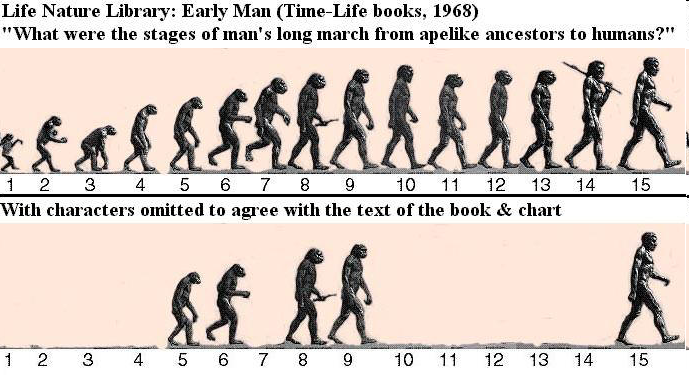 The Creation & Purpose of ManGenesis 1:26-31
1.The origin of man is God - vs 26-27
2. Unlike the animals, man is made in the likeness and image of God
Man reflects God in having an eternal immaterial aspect - a soul
Man reflects God in being a person - rational, emotional, volitional
The Creation & Purpose of ManGenesis 1:26-31
3. God created mankind with two and only two non-transmutable sexes - male & female (vs 27)
4. The plants and their fruit were given to man and animals for food (vs 29-30)
The Creation & Purpose of ManGenesis 1:26-31
5. Man was given three related responsibilities (vs 26-28). 
Be fruitful & multiply & fill the earth
Bring the earth into subjection - bring under control so that man might gain its benefits)
The Creation & Purpose of ManGenesis 1:26-31
5. Man was given three related responsibilities (vs 26-28). 
Rule (have dominion) over all the animals - organize, direct, protect, provide (as a king over a kingdom)
Conclusions
Understanding the purpose of your existence requires remembering you are a creature made by & for God
Conclusions
You can either accept or reject God’s revelation in Genesis 1
If you reject it:
You favor the thoughts of the fools described in Romans 1:18-23 
You accept the mocking of the ungodly – 2 Peter 3:3-7
Your god is small and impotent
Conclusions
Every person in all actions, attitudes and roles should live according to God’s commands & will
May each of us learn and grow to know and follow the will of our merciful and gracious Creator
Grace Bible Church Glorifying God by Making Disciples of Jesus Christ